OXIDATION STATES OF d-BLOCK ELEMENTS
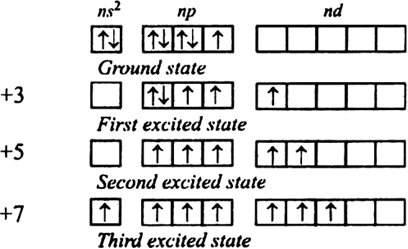 VARIABLE OXIDATION STATE
The variable oxidation states shown by the transition elements are due to the participation of outer ns and inner (n–1)d-electrons in bonding. 
Except scandium, the most common oxidation state shown by the elements of first transition series is +2.
 This oxidation state arises from the loss of two 4s electrons.
3d SERIES OXIDATION STATES
4d SERIES OXIDATION SERIES
STANDARD ELECTRODE POTENTIAL